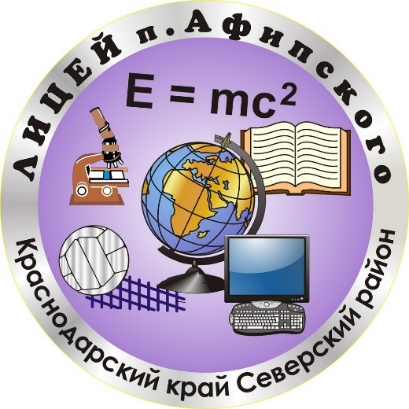 Результаты деятельности в части 
развития познавательных 
и творческих способностей
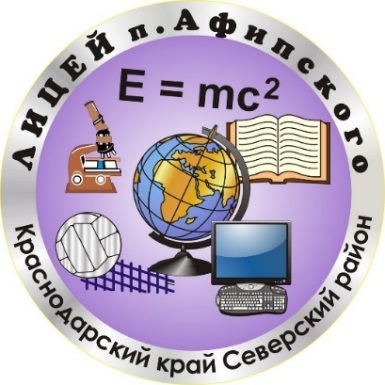 Всероссийская олимпиада школьников
Результат регионального этапа ВсОШ
Результаты муниципального этапа ВсОШ
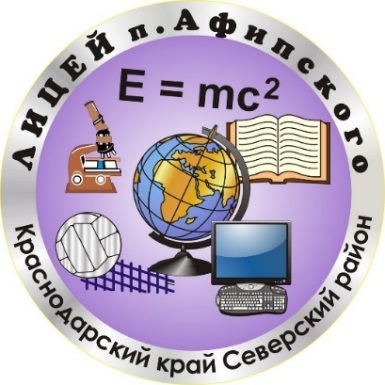 РЕЗУЛЬТАТЫ УЧАСТИЯ В ТВОРЧЕСКИХ КОНКУРСАХ
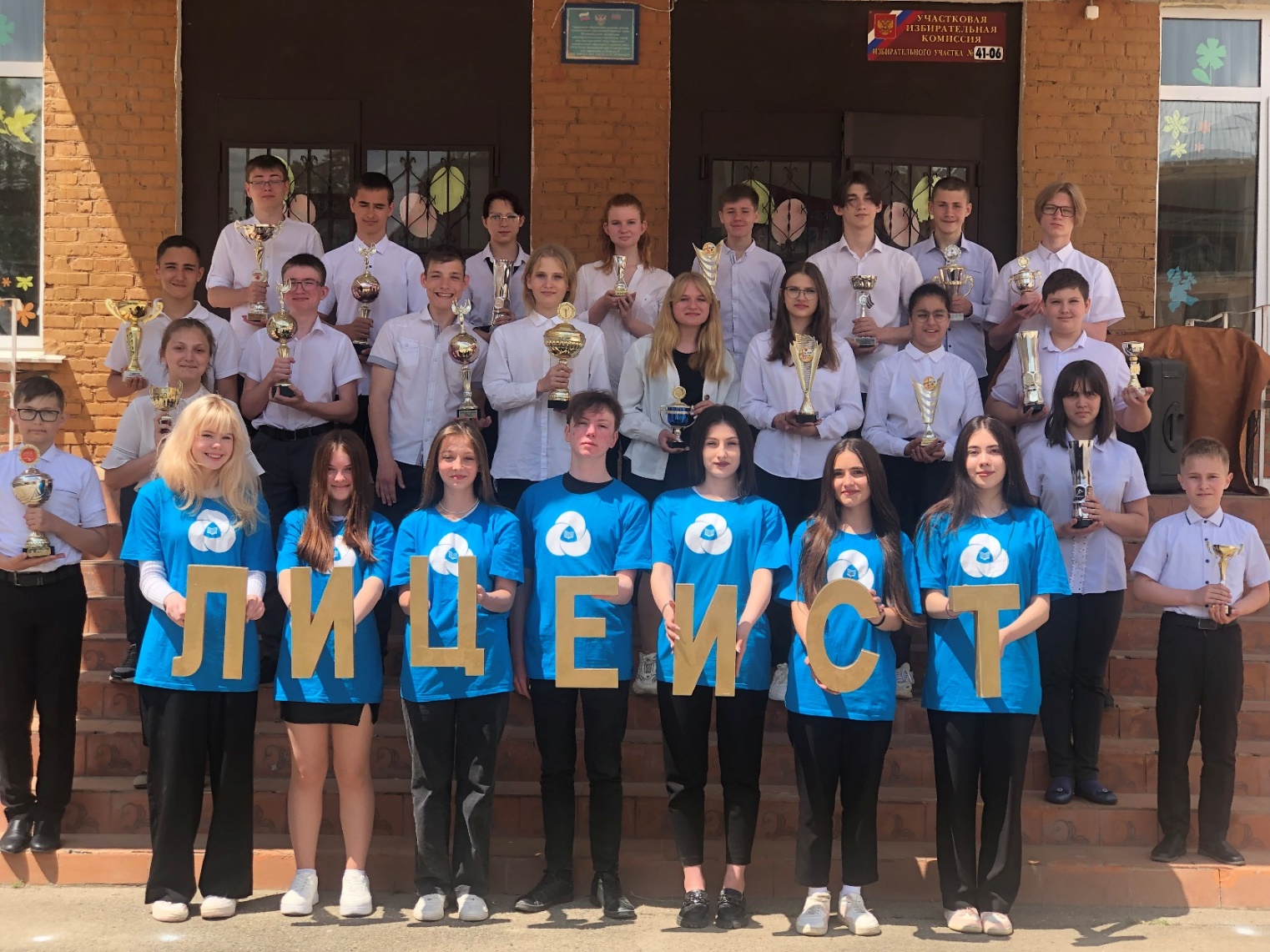 Конкурсы и соревнования
Региональный этап
Муниципальный этап
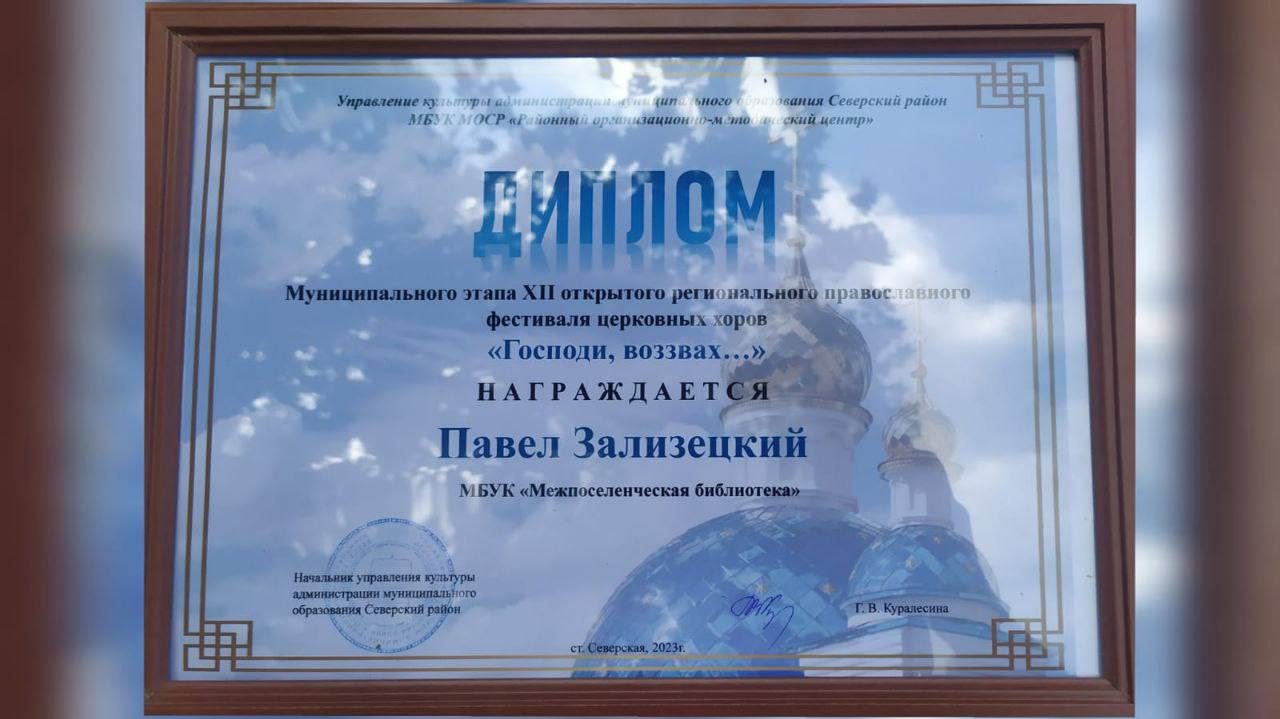 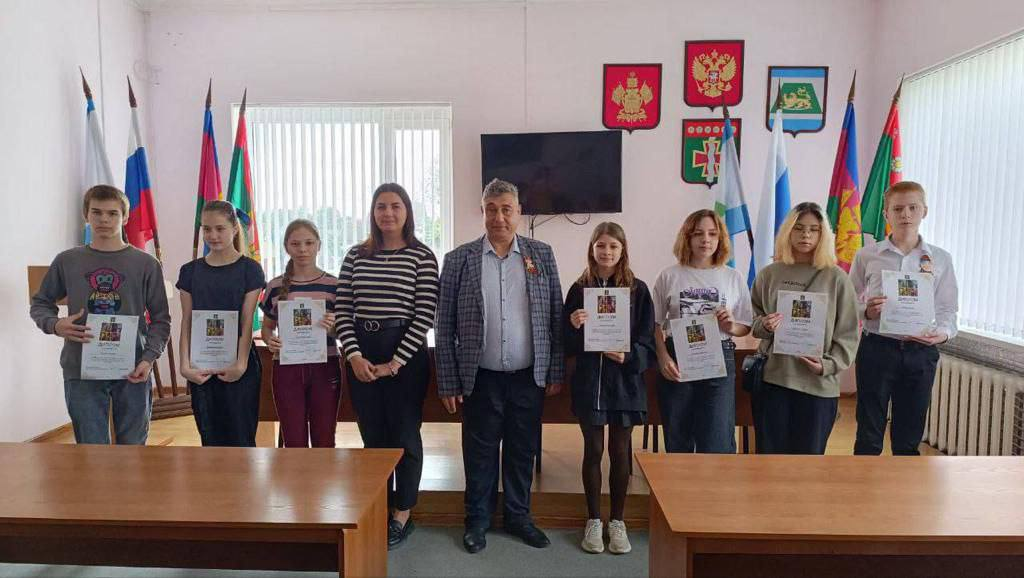 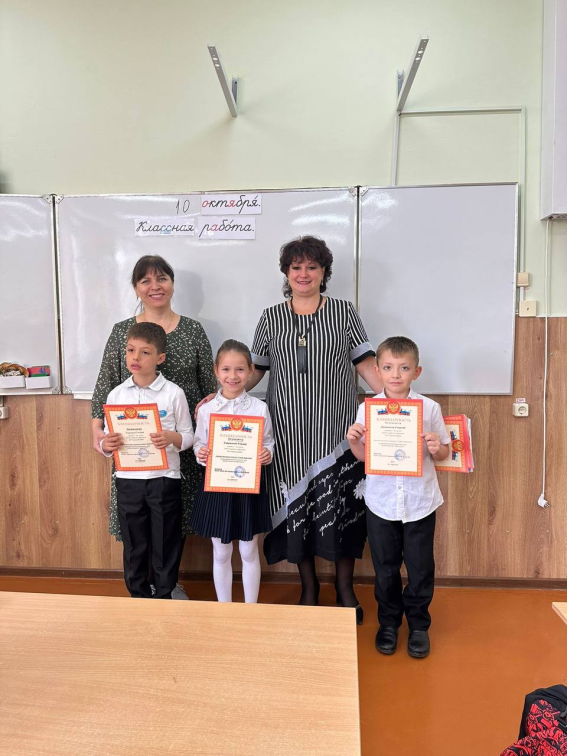 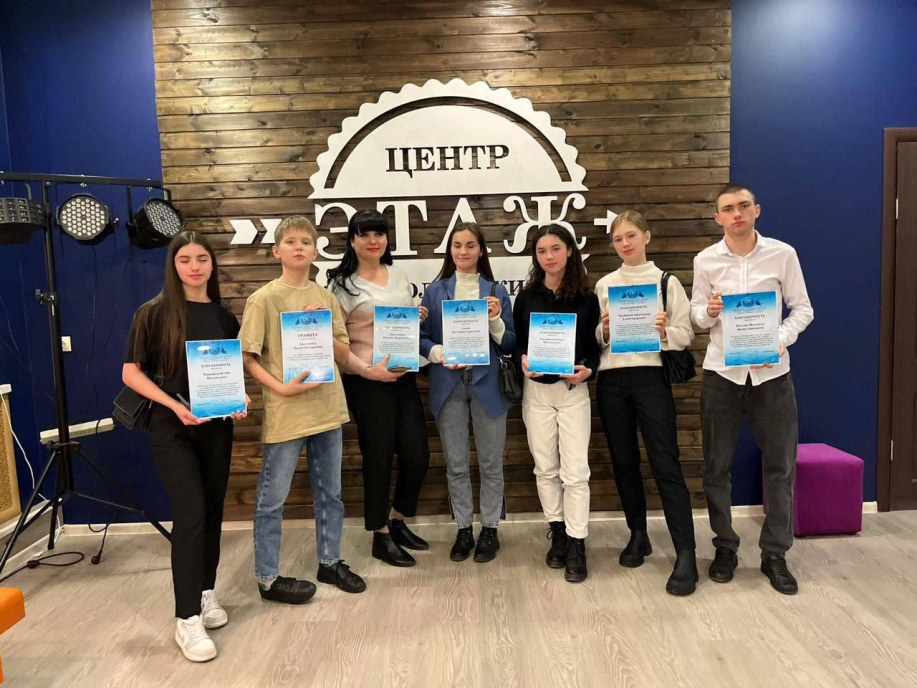 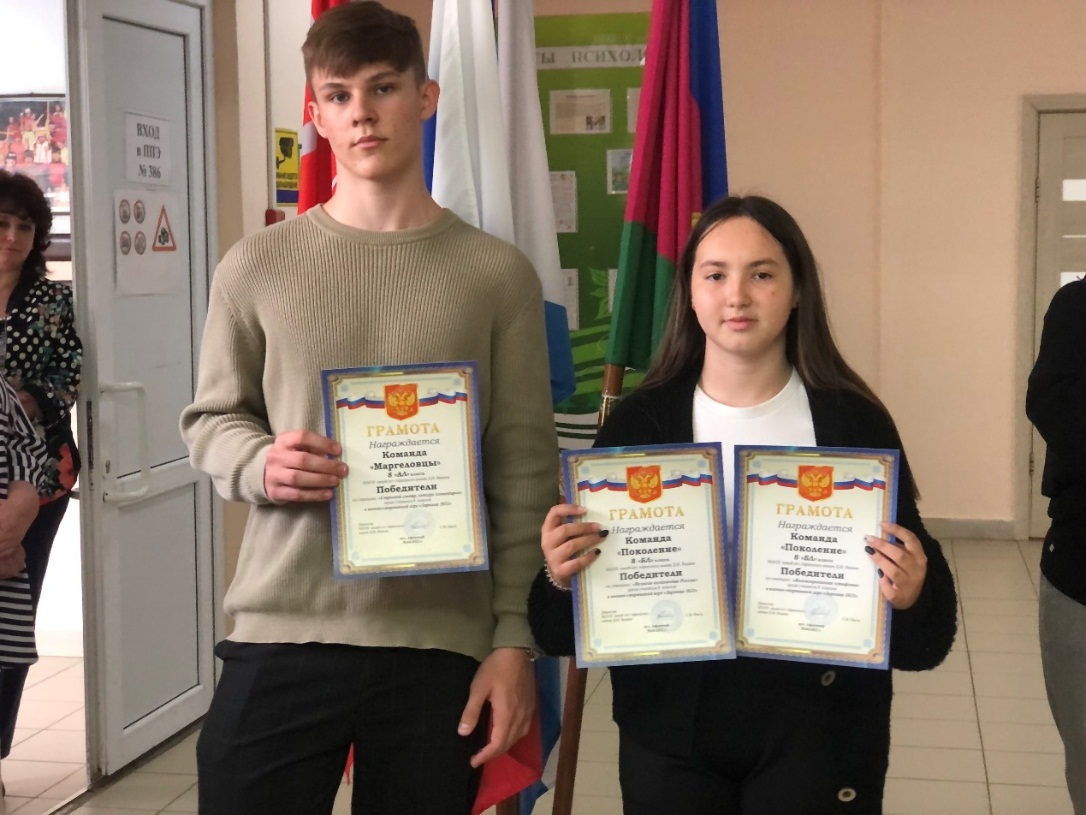 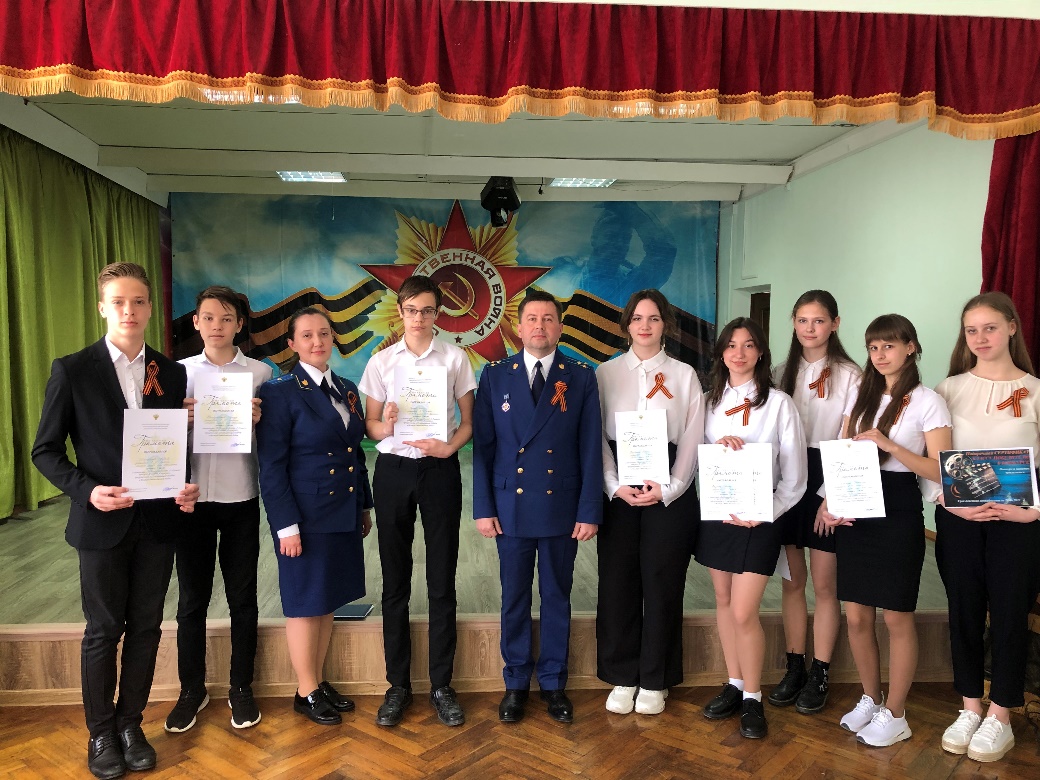 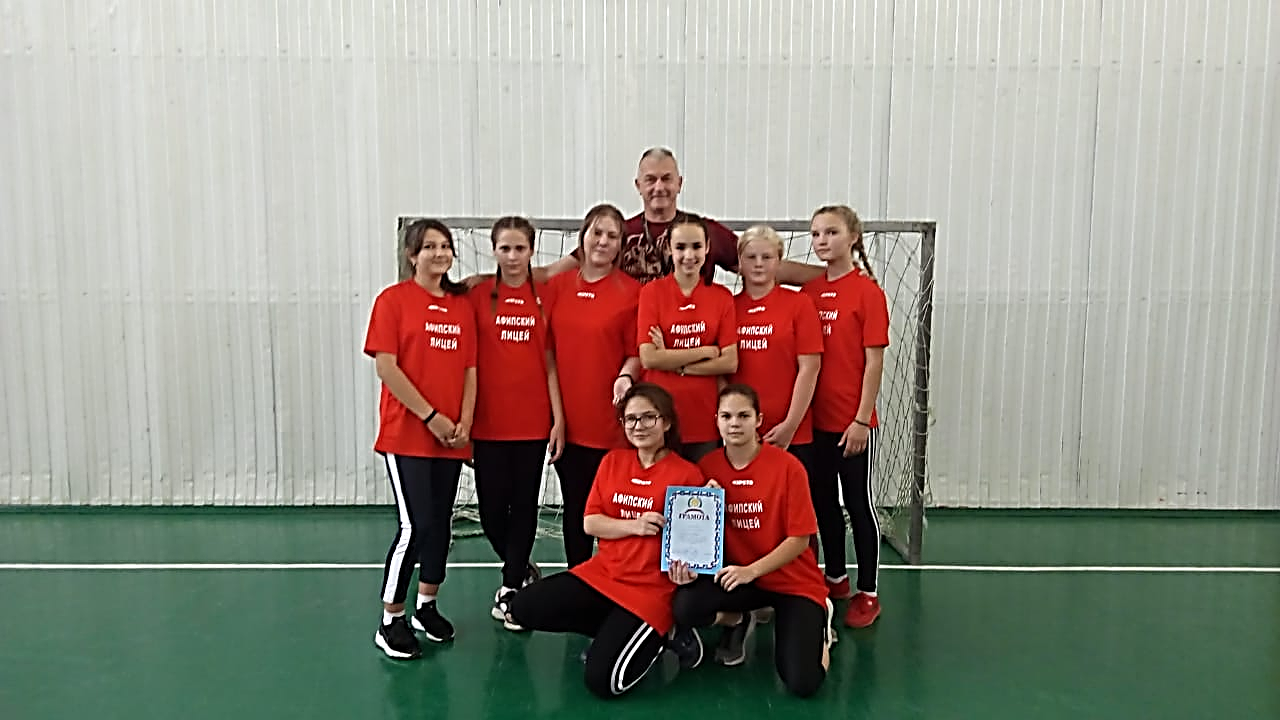 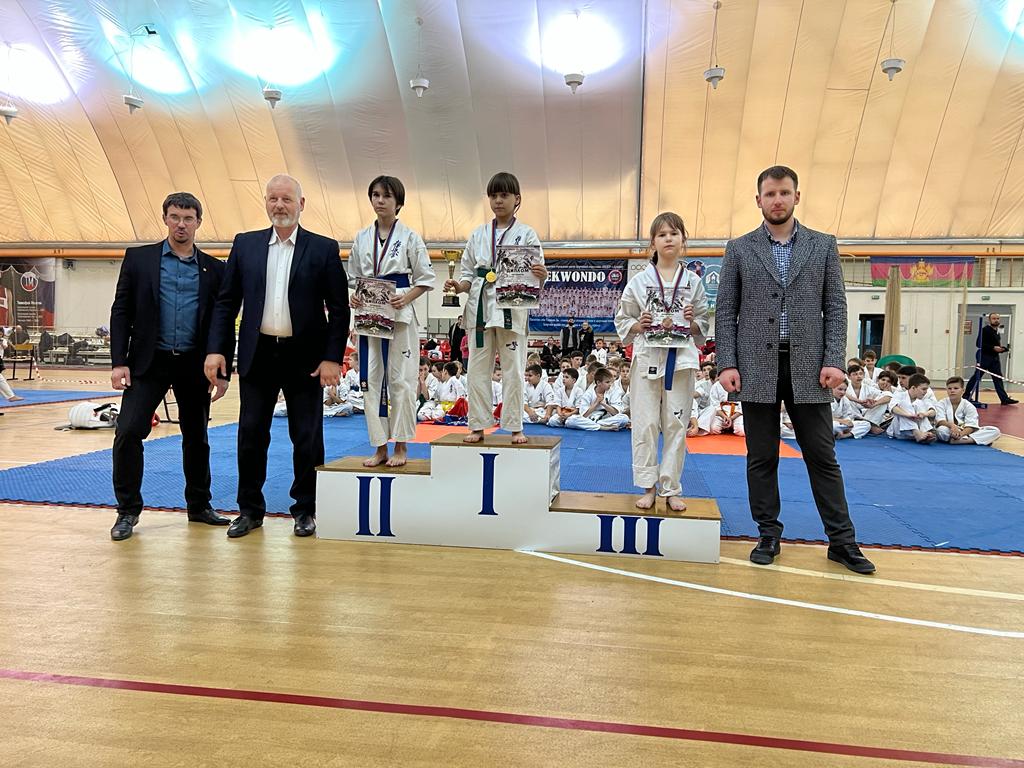 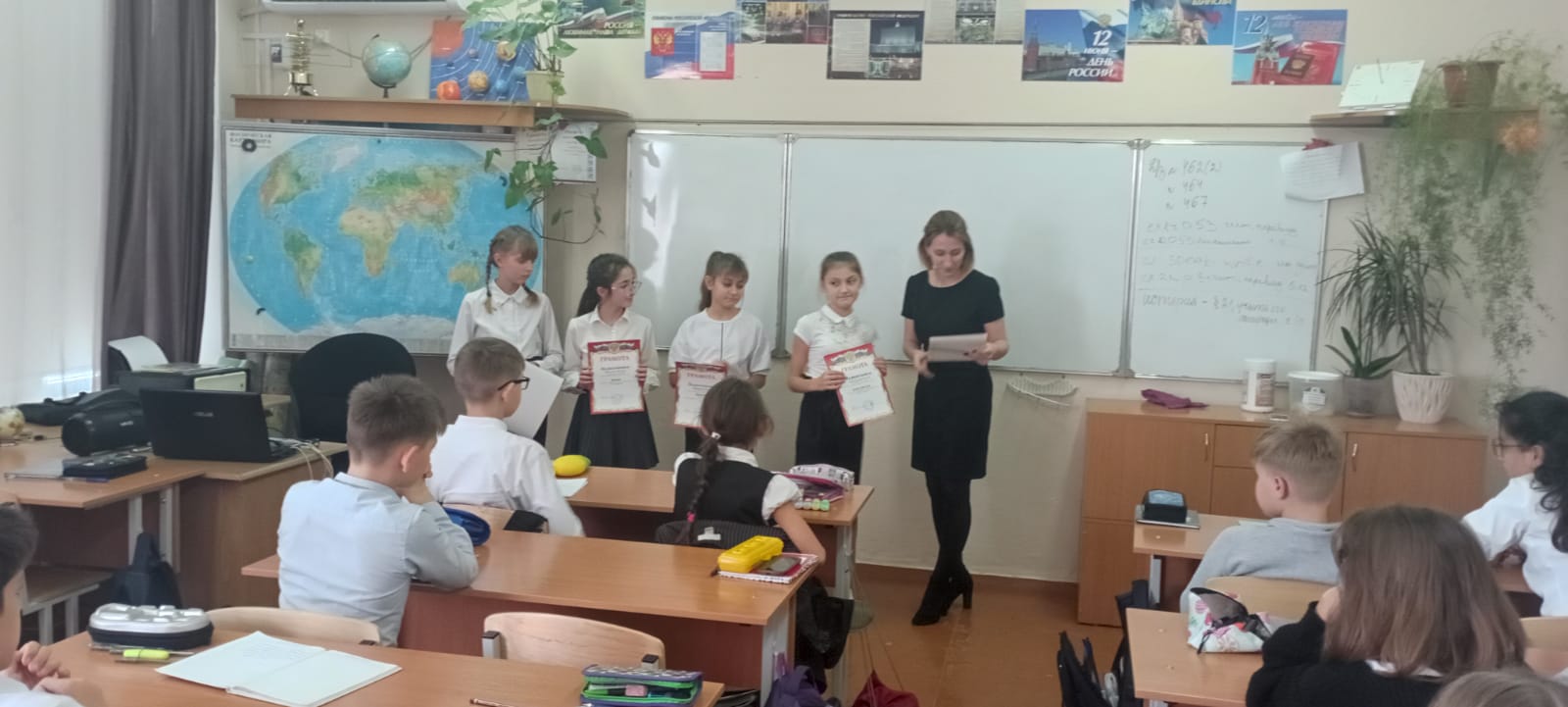 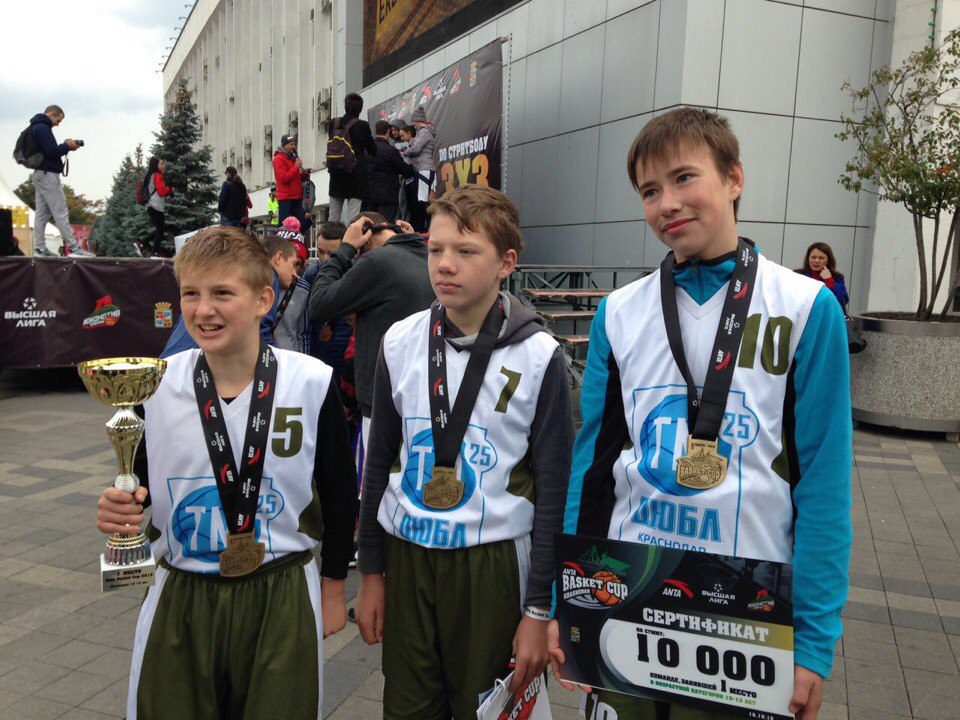 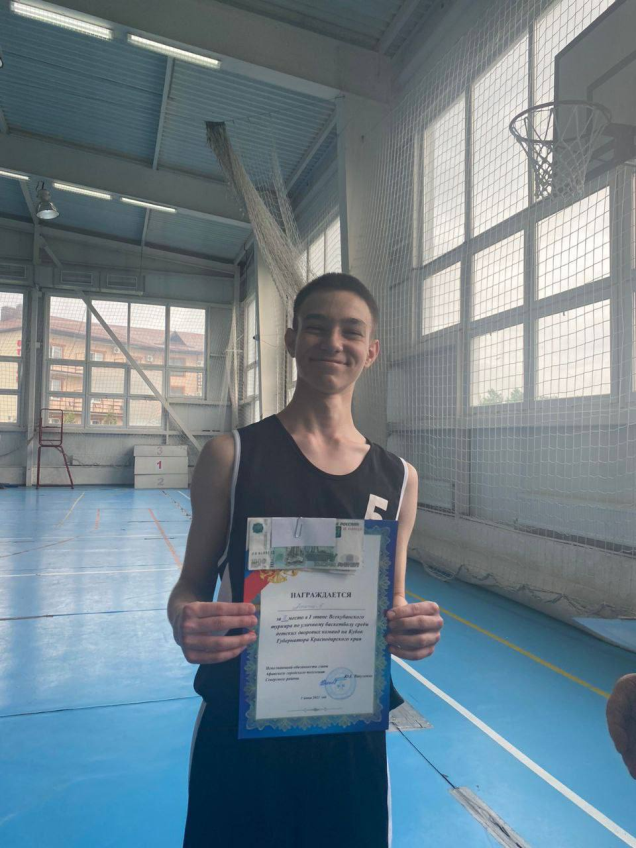 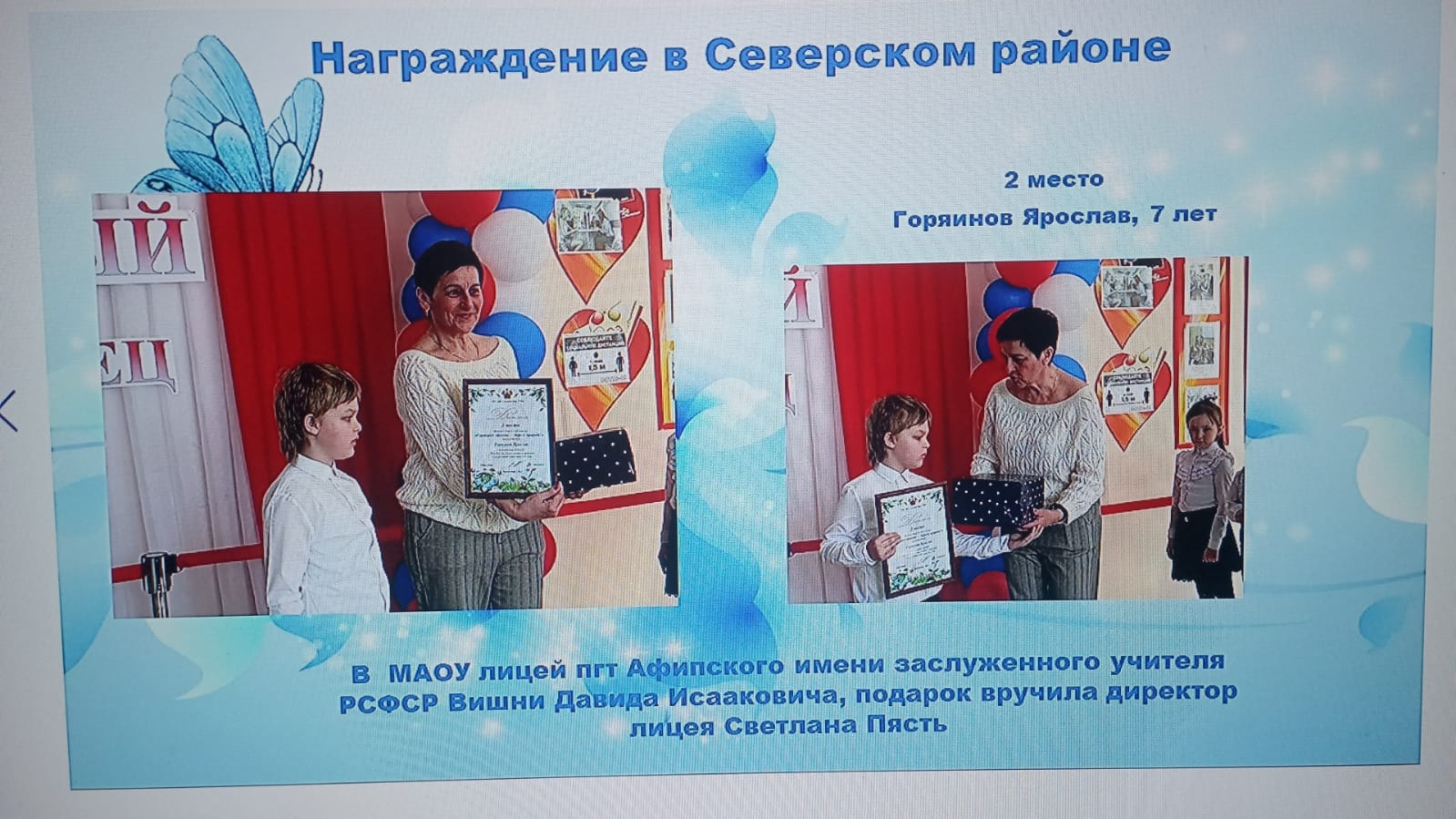 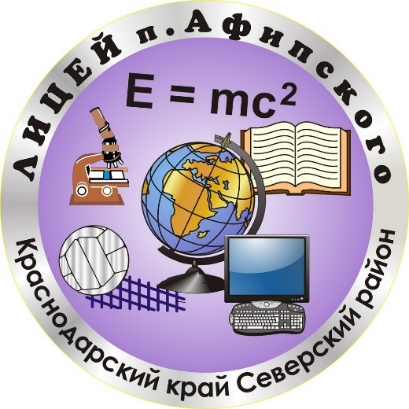 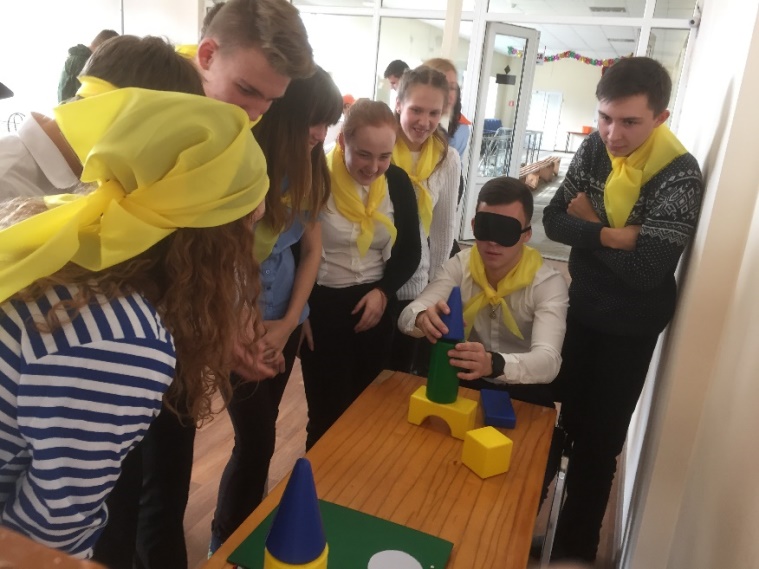 Охват дополнительным образованием
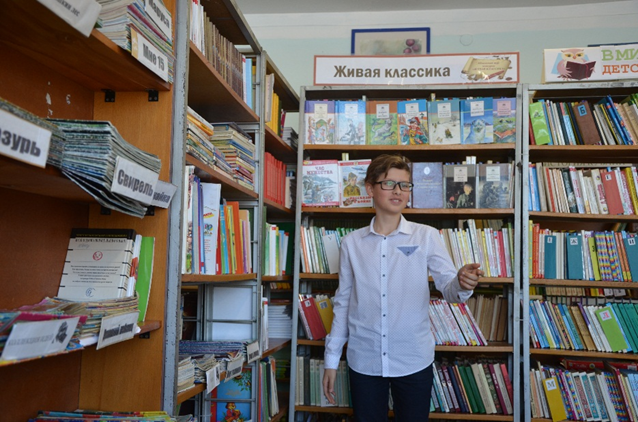 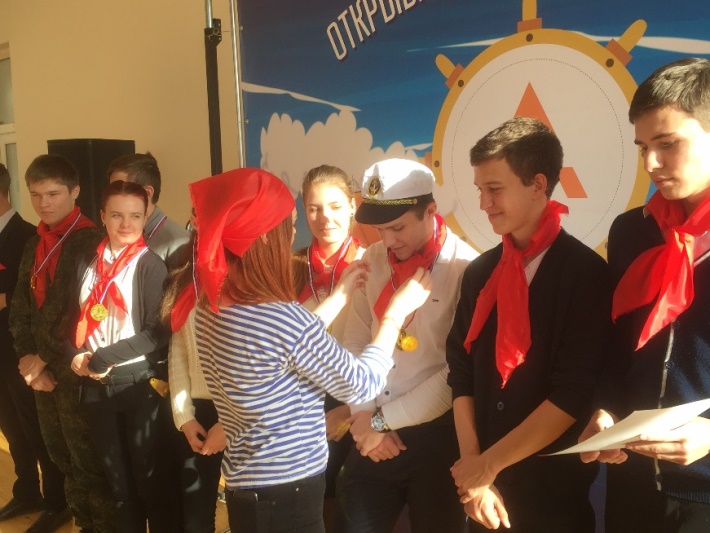